المملكة العربية السعودية
وزارة التعليم
جامعة نجران
اسم الوكالة/الكلية/العمادة
العنوان
الرئيسي للعرض
العام 1444 - 2023
إعداد
الاسم الثلاثي
الدرجة العلمية
إرشادات عامة:
نوع الخط:
خط ( Cairo ) للعنوانين بجميع أوزانه.
خط (almohannad) أو (Arial) للنصوص.


العناوين الرئيسية 	(32) - (44).
العناوين الفرعية 	(32) - (36).
العناوين تحت الفرعية	(24) - (32).
النصوص الداخلية	(20) - (24).
مقاس الخط:
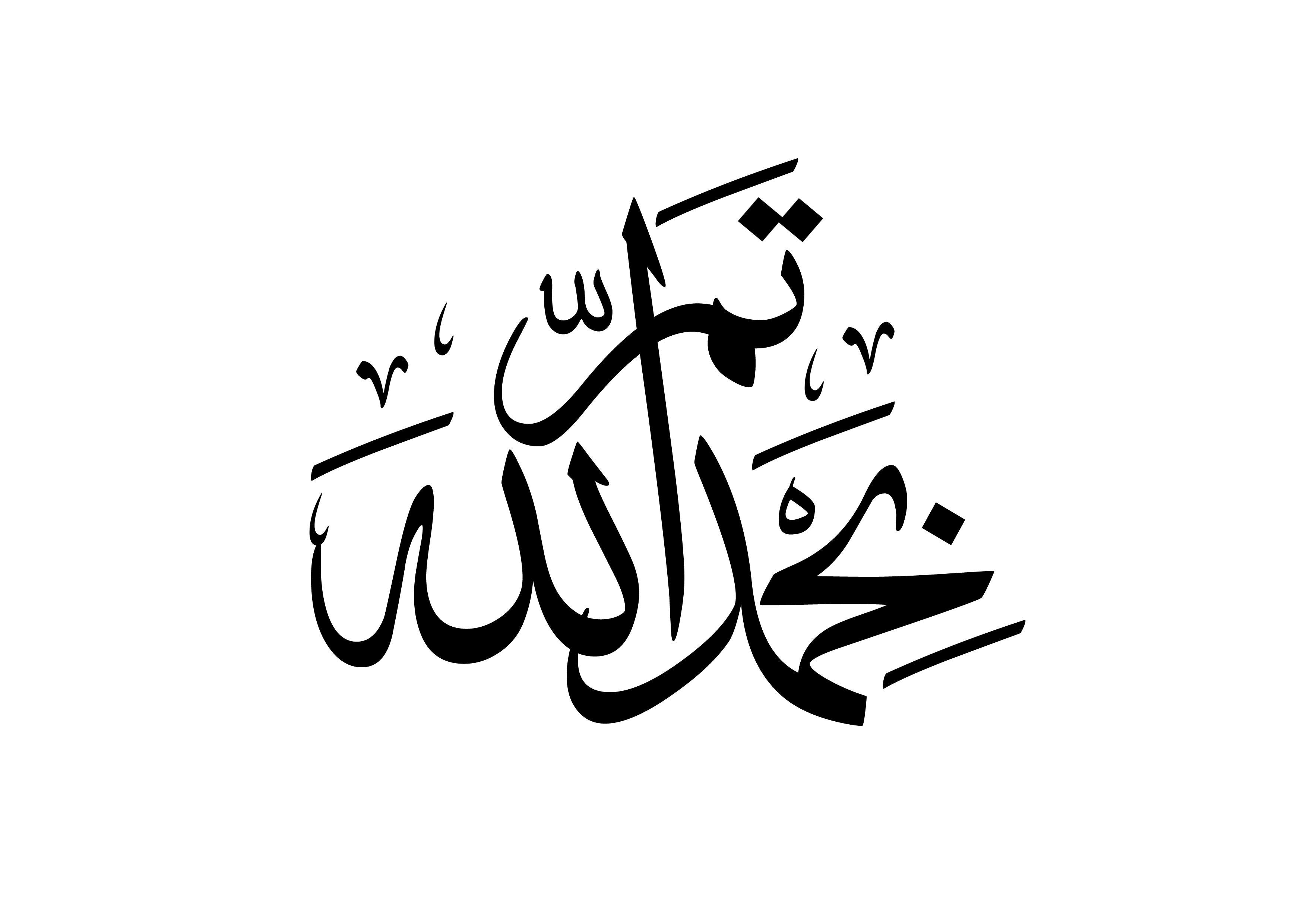